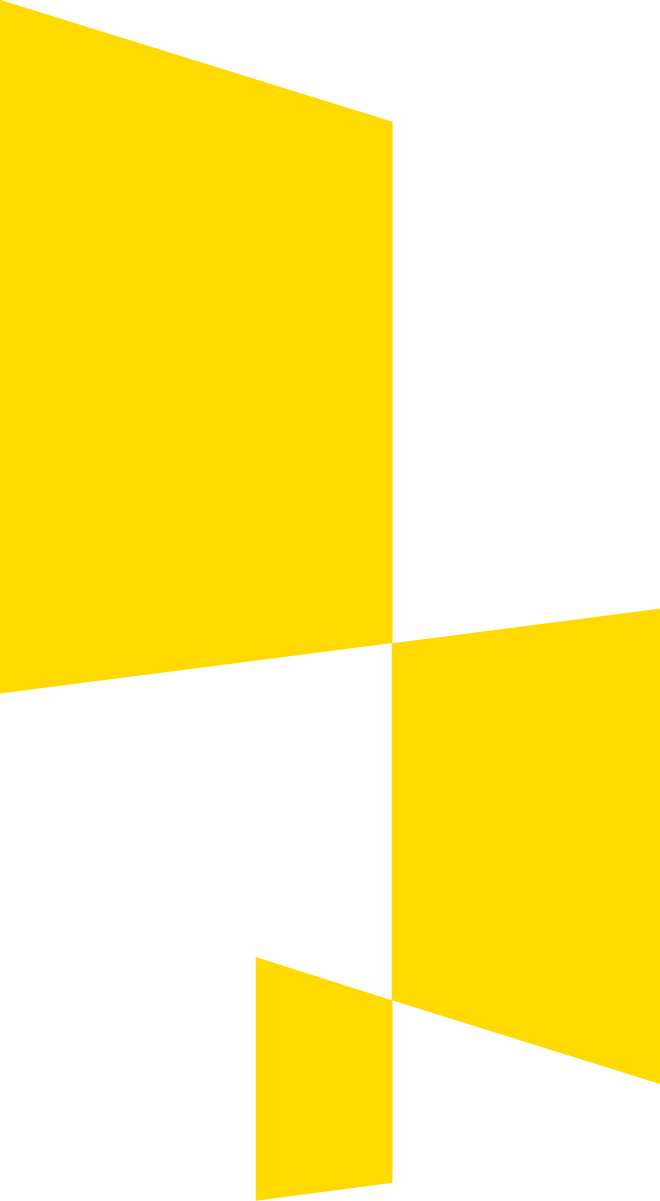 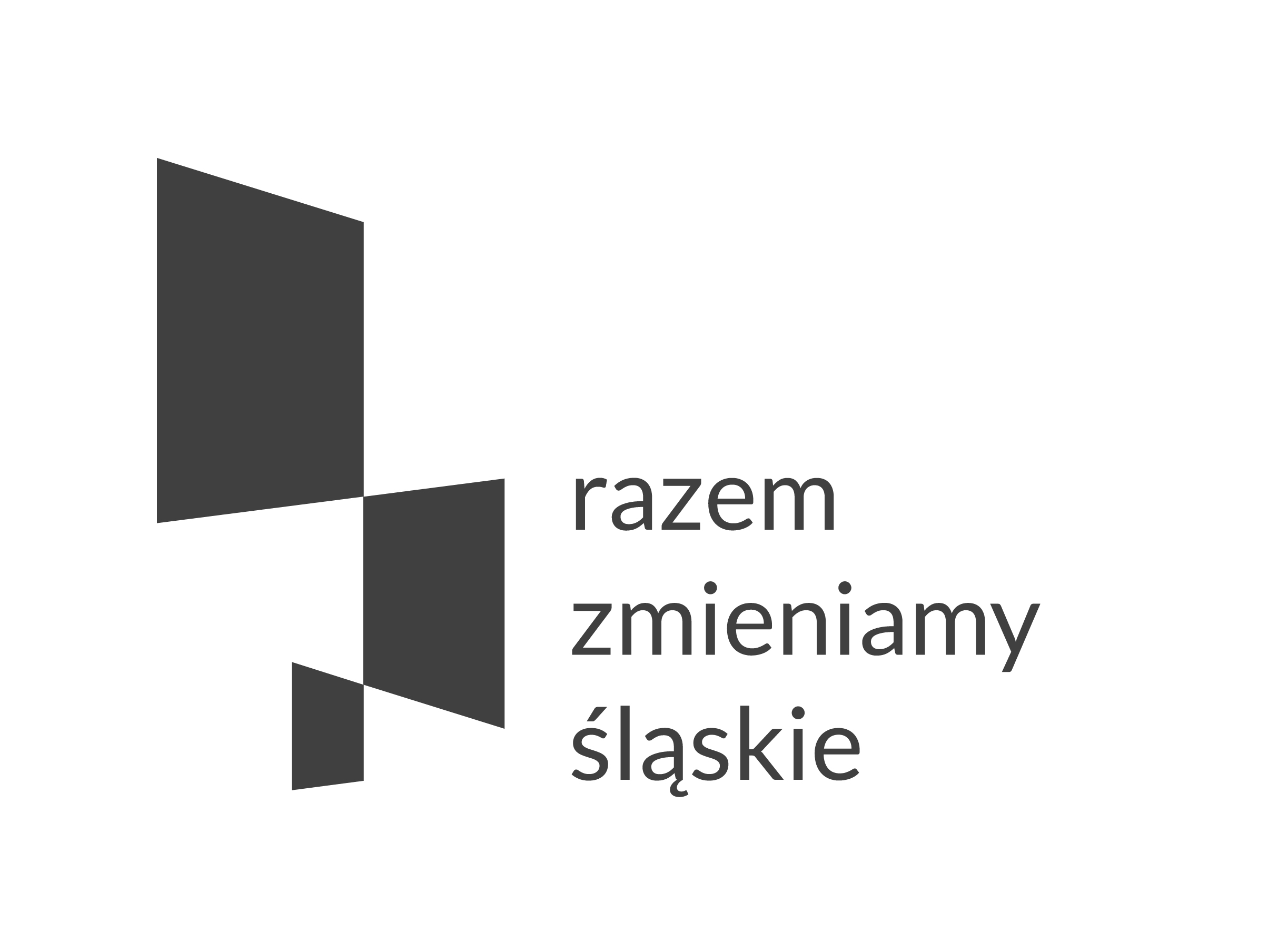 Spotkanie informacyjne dotyczące naboru nr.: RPSL.09.01.02-IZ.01-24-209/17 dla Działania 9.1 Aktywna integracja
Częstochowa, 5 grudnia 2017
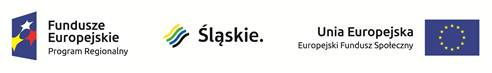 Kwota środków przeznaczonych na dofinansowanie projektów w ramach konkursów
Finansowanie ogółem, tj. dofinansowanie (95%) + wkład własny (5%) 

Subregion Północny (konkurs nr RPSL.09.01.02-IZ.01-24-209/17) 3 421 857,52 PLN

w tym wsparcie finansowe EFS (85%) 
w tym budżet państwa (10%) 

Poziom dofinansowania wynosi 95% 
Poziom wkładu własnego 5% 

5% wartości kwot przeznaczonych na dofinansowanie IOK zabezpieczyła na procedurę odwoławczą 
Minimalna wartość projektu: 100 000,00 PLN 
Maksymalna dopuszczalna kwota dofinansowania nie może być wyższa niż wartość dofinansowania przewidzianego na konkurs
Podstawowe informacje
Nabór wniosków o dofinansowanie realizacji projektów przeprowadza Wydział Europejskiego Funduszu Społecznego Urzędu Marszałkowskiego Województwa Śląskiego w terminie od: 30 listopada 2017 r. do dnia 11 stycznia 2018 r. (w ostatni dzień naboru do godz. 12:00:00) 

Wniosek aplikacyjny należy wypełnić w Lokalnym Systemie Informatycznym, dostępnym pod adresem lsi.slaskie.pl oraz przesłać 

w formie elektronicznej (w formacie pdf) z wykorzystaniem platform elektronicznych: 

SEKAP, lub
ePUAP

do dnia i godziny zakończenia naboru wniosków o dofinansowanie.
Ogólny schemat oceny projektów w ramach ZIT/RIT
Wpływ wniosku
Weryfikacja wymogów formalnych
7 dni od zamknięcia naboru wniosków 
(w uzasadnionych przypadkach do  14 dni)
14 dni od zakończenia weryfikacji wymogów formalnych 
(w uzasadnionych przypadkach do 21 dni)
Ocena formalna
Do 50 wniosków – 120 dni ZIT/RIT
Kolejne 30 wniosków - + 21 dni

Łącznie nie dłużej niż 180 dni
Ocena merytoryczna         (w tym negocjacje)
Lista rankingowa
W przypadku ZIT/RIT
Listę zatwierdza IP ZIT/RIT,
następnie - Zarząd Województwa Śląskiego
Schemat oceny merytorycznej projektów w ramach ZIT/RIT
Podmioty uprawnione do ubiegania się o dofinansowanie
Wszystkie podmioty z wyłączeniem osób fizycznych (nie dotyczy osób prowadzących działalność gospodarczą lub oświatową na podstawie przepisów odrębnych)
Jednocześnie o dofinansowanie aplikować mogą wnioskodawcy, których projekty będą realizowane na terenie Subregionu Północnego (konkurs nr RPSL.09.01.02-IZ.01-24-209/17)
Podstawowe informacje
Cel realizacji projektów w ramach konkursu
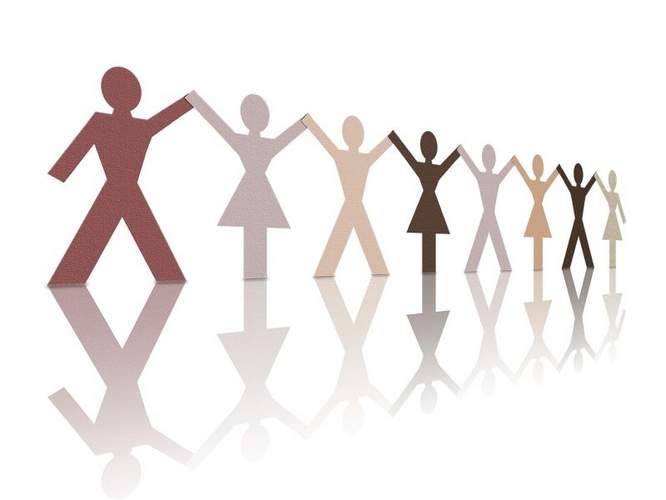 Wzmocnienie aktywności społecznej i zawodowej społeczności lokalnych zamieszkujących obszary zdegradowane i peryferyjne
Typy projektów możliwych do realizacji w ramach konkursu
Program na rzecz wzmacniania potencjału społecznego i zawodowego lokalnych społeczności uwzględniające specyfikę terytorium i zamieszkujących je społeczności z uwzględnieniem działań:

a) opartych o samopomoc i wolontariat,
b) środowiskowych,
c) prozatrudnieniowych,
d) edukacyjnych.

Działania kulturalne mogą być realizowane wyłącznie jako wsparcie uzupełniające
Podstawowe informacje
Grupa docelowa
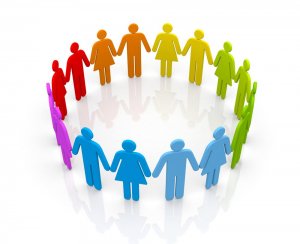 Społeczności lokalne, w tym w szczególności osoby zagrożone ubóstwem lub wykluczeniem społecznym oraz otoczenie tych osób w zakresie niezbędnym do wsparcia osób wykluczonych lub zagrożonych wykluczeniem społecznym
Podstawowe informacje
PROGRAM AKTYWNOŚCI LOKALNEJ
Realizowany na rzecz wsparcia społeczności lokalnych w oparciu o ścieżkę reintegracji, stworzonej dla  każdej społeczności, uwzględniając diagnozę sytuacji problemowej, zasobów, potencjału, predyspozycji, potrzeb w oparciu o usługi aktywnej integracji.
Skierowany jest do całej społeczności co oznacza, że działania adresowane są do osób mieszkających na pewnej przestrzeni, obejmującej obszar zdegradowany. Może to być również praca ze środowiskami kategorialnymi, co wiąże się z działaniami skierowanymi do osób o określonych dysfunkcjach, np. zawodowymi lub społecznymi.
Celem programu jest wzmocnienie aktywności i partycypacji społecznej osób z obszaru zdegradowanego oraz wzmocnienie ich zdolności podejmowania aktywności zawodowej nieaktywnych członków takich społeczności.
Wsparcie społeczności lokalnej
Diagnoza problemów, zasobów, potencjału, predyspozycji, potrzeb środowiska. Ustalenie ścieżki reintegracji dla środowiska
Usługi aktywnej integracji o charakterze społecznym, np.: animator lokalny, asystent osoby niepełnosprawnej, wolontariat, poradnictwo psychologiczne, trening umiejętności społecznych
Działania środowiskowe, np.: spotkania o charakterze integracyjnym, edukacyjnym, kulturalnym, sportowym, ekologicznym czy turystycznym
Program Aktywności Lokalnej
Usługi aktywnej integracji o charakterze zawodowym, np.: poradnictwo zawodowe, trener pracy
Usługi aktywnej integracji o charakterze edukacyjnym, np.: broker edukacyjny
Dodatkowe wymagania dla konkursu 9.1.2
Szczegółowe kryteria formalne (dostępu)
Czy maksymalny okres realizacji projektu wynosi 36 miesięcy?
Czy projekt wynika z aktualnego i pozytywnie zaopiniowanego przez IZ RPO programu rewitalizacji?
Czy projekt realizuje następujące minimalne poziomy efektywności społecznej i zatrudnieniowej: 
- w odniesieniu do osób lub środowisk zagrożonych ubóstwem lub wykluczeniem społecznym minimalny poziom efektywności społecznej wynosi 34%, a minimalny poziom efektywności zatrudnieniowej –22%; 
- w odniesieniu do osób o znacznym stopniu niepełnosprawności, osób z niepełnosprawnością intelektualną oraz osób z niepełnosprawnościami sprzężonymi minimalny poziom efektywności społecznej wynosi 34%, a minimalny poziom efektywności zatrudnieniowej –12%?
Wskaźniki pomiaru stopnia osiągnięcia założeń konkursu
Efektywność zatrudnieniowa
Efektywność zatrudnieniowa mierzona jest wśród osób zagrożonych ubóstwem lub wykluczeniem społecznym, które skorzystały z usług aktywnej integracji o charakterze zawodowym.

Efektywność zatrudnieniowa jest mierzona wyłącznie wśród tych uczestników projektu, którzy w momencie rozpoczęcia udziału w projekcie byli osobami pełnoletnimi, bezrobotnymi lub osobami biernymi zawodowo, w wyłączeniem osób, które w ramach projektu lub po zakończeniu jego realizacji podjęły naukę w formach szkolnych lub otrzymały środki na podjęcie działalności gospodarczej z EFS.

Kryterium efektywności zatrudnieniowej oznacza odsetek uczestników projektu, którzy po zakończeniu udziału w projekcie podjęli zatrudnienie.
Efektywność społeczna
Efektywność społeczna mierzona jest wśród osób zagrożonych ubóstwem lub wykluczeniem społecznym, które skorzystały z usług aktywnej integracji o charakterze społecznym lub edukacyjnym lub zdrowotnym.

Do kryterium efektywności społecznej wliczani są uczestnicy, którzy po zakończeniu udziału w projekcie (zgodnie ze ścieżką lub przerwali ze względu na znalezienie pracy) dokonali postępu w procesie aktywizacji społeczno – zatrudnieniowej i zmniejszenia dystansu do zatrudnienia lub podjęli dalszą aktywizację poprzez, np.: rozpoczęcie nauki, wzmocnienie motywacji do pracy, poprawa stanu zdrowia, ograniczenie nałogów.
Kwestie problemowe dotyczące wniosku o dofinansowanie
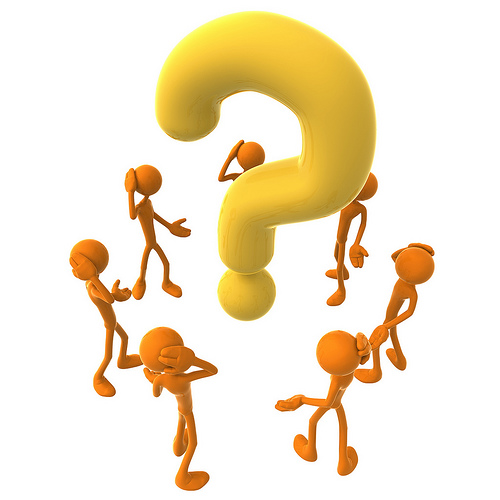 CZĘŚĆ A. PODMIOTY ZAANGAŻOWANE W REALIZACJĘ PROJEKTU
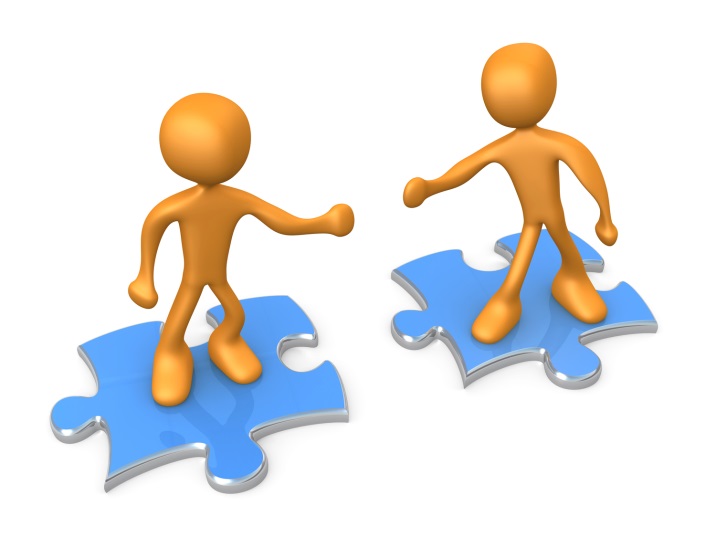 Lider/partner wiodący – pole A1Partner – pole A3Realizator – pole A4
Realizator  - jednostka organizacyjna, której Projektodawca  powierzył w drodze pełnomocnictwa, upoważnienia lub innego równoważnego dokumentu realizację projektu. Jednostka organizacyjna może posiadać osobowość prawną. Nie wskazujemy jednostki organizacyjnej Partnera.
Wnioskodawca/Partner  – jednostka posiadająca osobowość prawną. 
W przypadku, gdy partnerem jest JST musi to być gmina, powiat bądź województwo, a nie urząd bądź starostwo.
Partnerzy mogą być podmiotami ze sobą powiązanymi.
A.2 – A3 PARTNERSTWO W RAMACH PROJEKTUJeżeli projekt jest realizowany w partnerstwie należy zaznaczyć opcję TakA.3.3. UZASADNIENIE I SPOSÓB WYBORU PARTNERA ORAZ JEGO ROLA W PROJEKCIE
Partnerstwo oznacza wspólną realizację projektu przez beneficjenta i podmioty wnoszące do projektu zasoby ludzkie, organizacyjne, techniczne lub finansowe, na warunkach określonych w porozumieniu albo umowie partnerskiej.
Wnioskodawca powinien opisać rolę partnera w projekcie tj. za jakie zadania i wskaźniki będzie odpowiadał.
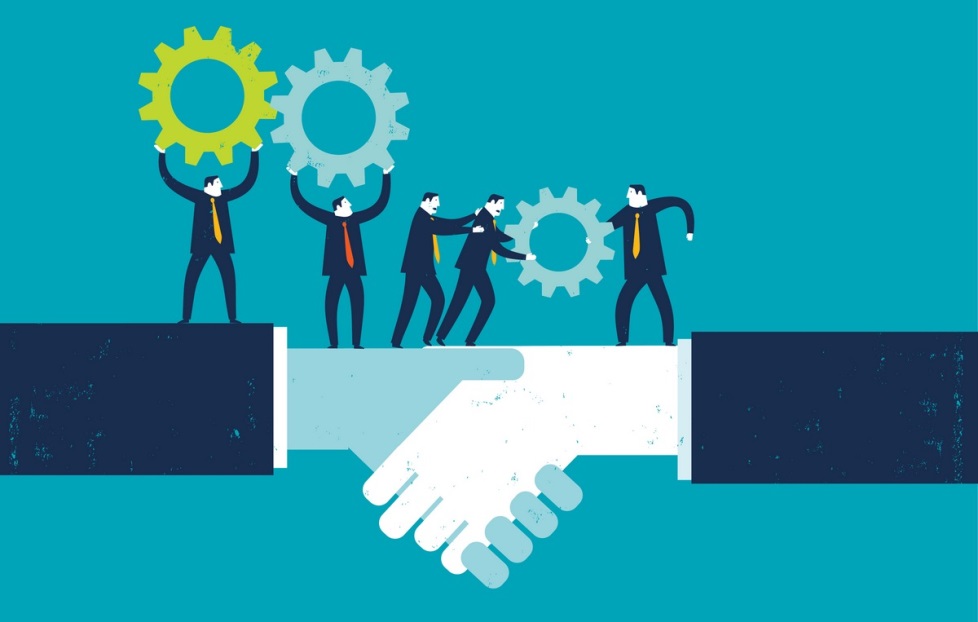 A.3.4. POTENCJAŁ I DOŚWIADCZENIE PARTNERA
Dane weryfikowane są w:
w obszarze, w którym udzielane będzie wsparcie przewidziane w ramach projektu;
na rzecz grupy docelowej, do której kierowane będzie wsparcie przewidziane w ramach projektu;
na określonym terytorium, którego dotyczyć będzie realizacja projektu.
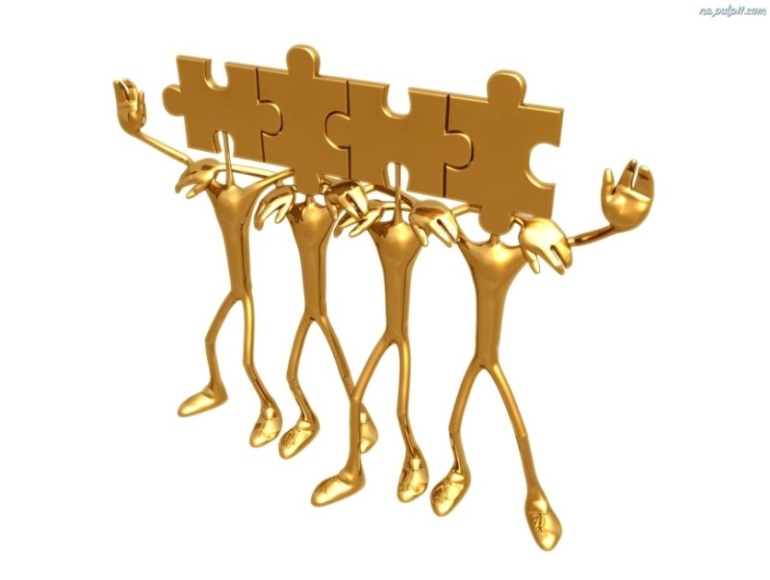 B.4 – KLASYFIKACJA PROJEKTU I ZAKRES INTERWENCJI
„Czy projekt wynika z programu rewitalizacji?” należy w punkcie B.4. odpowiedzieć twierdząco na pytanie i dokonać uzasadnienia odpowiedzi.
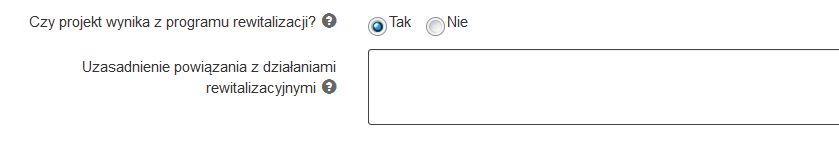 Uwaga
Uzasadnienie to może być tożsame z uzasadnieniem spełnienia kryterium formalnego (dostępu) w dalszej części wniosku.
B.4 – KLASYFIKACJA PROJEKTU I ZAKRES INTERWENCJI
Pole PKD projektu nie powinno pozostawać puste we wniosku o dofinansowanie. 
Dane te są niezbędne do sprawozdawczości IZ RPO.
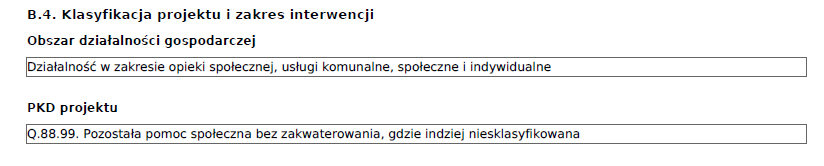 B.10 STANDARD MINIMUM - co jest przedmiotem oceny:
Projekt spełnia standard minimum przy uzyskaniu co najmniej 3 punktów
C.1 ZADANIA W PROJEKCE (ZAKRES RZECZOWY)
Zadania powinny być logicznie powiązane między sobą oraz z innymi elementami wniosku oraz wykonalne (możliwe do zrealizowania) w ramach zasobów, które będą dostępne w trakcie realizacji projektu. Realizacja zadań musi odpowiadać na opisane problemy grup docelowych i prowadzić do osiągnięcia założonych rezultatów.
Przy każdym zadaniu należy także wskazać termin jego realizacji, który musi być adekwatny do podejmowanych działań, nie może być „sztucznie” wydłużany.
Uwaga!
Beneficjent wskazuje w zakresie rzeczowym w polu C.1 jakie rodzaje dostaw i usług zamierza zlecić innym podmiotom przy zastosowaniu aspektów społecznych. Są to usługi: dostawy i usługi cateringowe, publikowanie i drukowanie.
C.2. ZAKRES FINANSOWY
Budżet – wartość projektu
Koszty bezpośrednie
Koszty pośrednie
Wkład własny
Stawka ryczałtowa
(431 220,00 PLN)
D. POZIOM DOFINANSOWANIA, MONTAŻ FINANSOWY
Tabela D.2 wypełniana jest osobno dla Lidera oraz Partnerów
Zakładka PODSUMOWANIE powinna pokazywać:
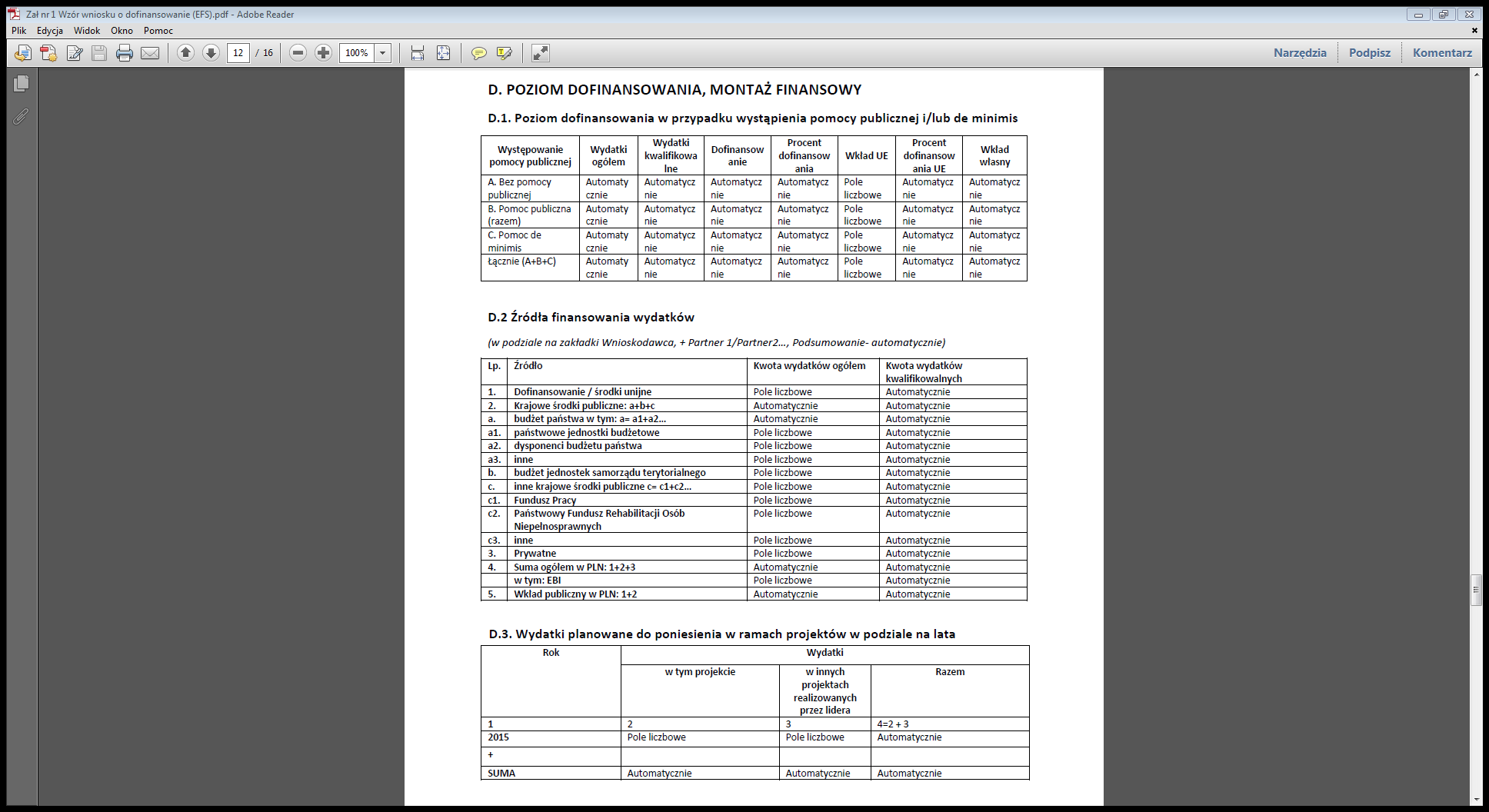 85%
10%
5%
lub
E. MIERZALNE WSKAŹNIKI PROJEKTU
Wnioskodawca powinien zamieścić we wniosku o dofinansowanie wskaźniki horyzontalne takie jak:

Liczba obiektów dostosowanych do potrzeb osób z niepełnosprawnościami;
Liczba projektów, w których sfinansowano koszty racjonalnych usprawnień dla osób z niepełnosprawnościami;
Liczba osób objętych szkoleniami/doradztwem w zakresie kompetencji cyfrowych;
Liczba podmiotów wykorzystujących technologie informacyjno-komunikacyjne.

Nie jest obligatoryjne wskazywanie wartości docelowych dla tych wskaźników na etapie przygotowywania wniosku o dofinansowanie, mogą przybrać one wartość 0. Natomiast na etapie realizacji projektu powinien zostać odnotowany faktyczny przyrost wybranego wskaźnika.
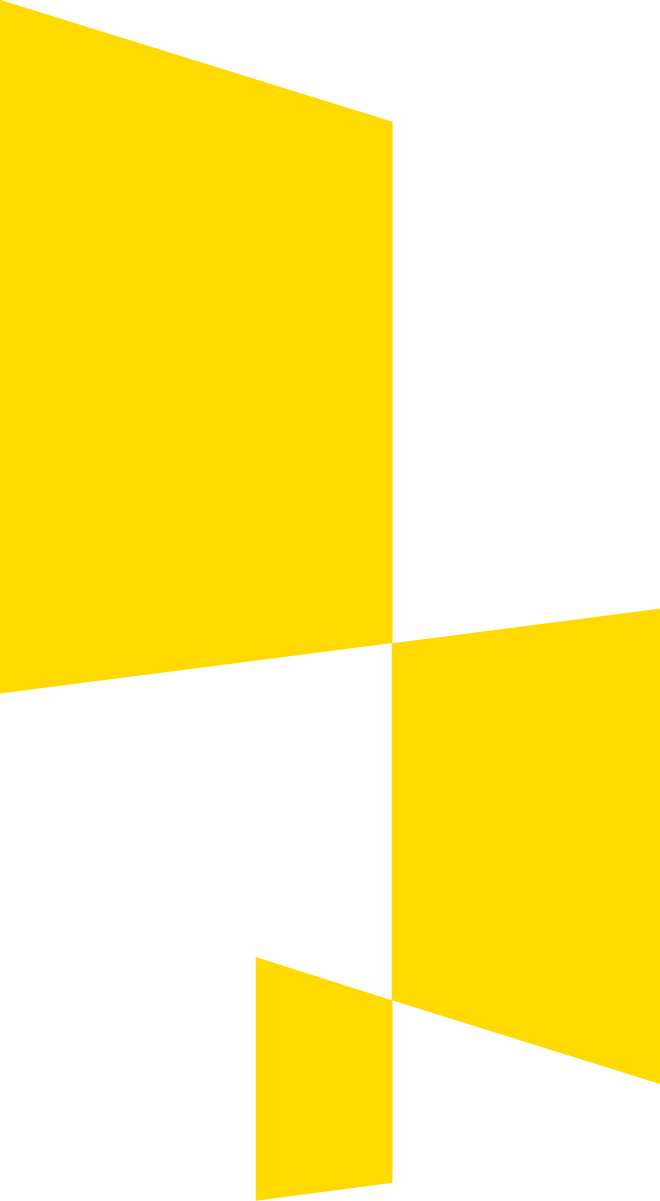 Dziękujemy za uwagę
Wydział Europejskiego Funduszu Społecznego
ul. Dąbrowskiego 23Katowice 
telefony: 32 77 40 478 / 480
www.rpo.slaskie.pl